Data Mining
Cognitive-Performance Test
Jelaskan apa itu

	Data
	Informasi
	Pengetahuan
Data
Tidak membawa arti, merupakan kumpulan dari fakta-fakta tentang suatu kejadian
Suatu catatan terstruktur dari suatu transaksi
Merupakan materi penting dalam membentuk informasi
Informasi
Hasil dari pemrosesan/pengolahan data sehingga memiliki arti dan manfaat.
Pengetahuan
Gabungan dari suatu pengalaman, nilai, informasi kontekstual dan juga pandangan pakar yang memberikan suatu framework untuk mengevaluasi dan menciptakan pengalaman baru dan informasi(Thomas H. Davenport, Laurence Prusak)

Bisa berupa solusi pemecahan suatu masalah, petunjuk suatu pekerjaan dan ini bisa ditingkatkan nilainya, dipelajari dan juga bisa diajarkan kepada yang lain
Data - Informasi – Pengetahuan
Data Kehadiran Pegawai
Data - Informasi – Pengetahuan
Informasi Akumulasi Bulanan Kehadiran Pegawai
Data - Informasi – Pengetahuan
Informasi Kondisi Kehadiran Mingguan Pegawai
Data - Informasi – Pengetahuan
Pengetahuan tentang kebiasaan pegawai dalam jam datang/pulang kerja

Pengetahuan tentang bagaimana teknik meningkatkan kehadiran pegawai  kebijakan
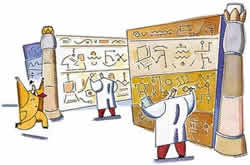 Data - Informasi - Pengetahuan - Kebijakan
Kebijakan penataan jam kerja karyawan khusus untuk hari senin dan jumat
Peraturan jam kerja:
Hari Senin dimulai jam 10:00
Hari Jumat diakhiri jam 14:00
Sisa jam kerja dikompensasi ke hari lain:
Senin pulang setelah maghrib, toh jalanan jakarta macet total di sore hari (bayar hutang 2 jam)
Rabu dan kamis bayar hutang setengah jam di pagi hari dan setengah jam di sore hari (bayar hutang 2 jam)
Cognitive-Performance Test
Jelaskan dengan kalimat sendiri apa yang dimaksud dengan data mining?
Apa perbedaan antara data dan pengetahuan (knowledge)?
Definisi Data Mining
Melakukan ekstraksi untuk mendapatkan informasi penting yang sifatnya implisit dan sebelumnya tidak diketahui, dari suatu data (Witten et al., 2011)
Kegiatan yang meliputi pengumpulan, pemakaian data historis untuk menemukan keteraturan, pola dan hubungan dalam set data berukuran besar (Santosa, 2007)
Peran Utama Data Mining
Peran Utama Data Mining
Estimation
Prediction
Classification
Clustering
Association
Dataset with Attribute and Class
Attribute
Class/Label
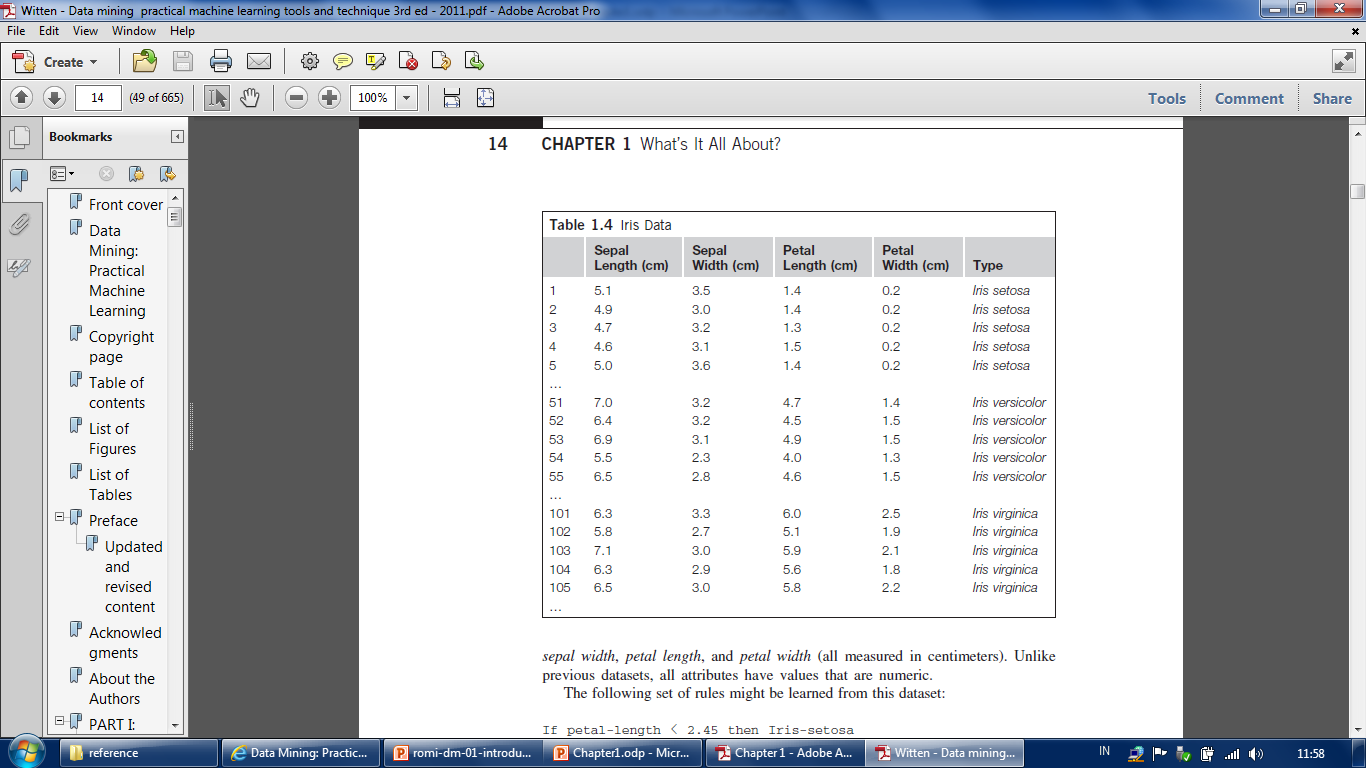 Estimasi Waktu Pengiriman Pizza
Waktu Tempuh (T) = 0.48P + 0.23B + 0.5J
Penentuan Kelulusan Mahasiswa
Klastering Bunga Iris
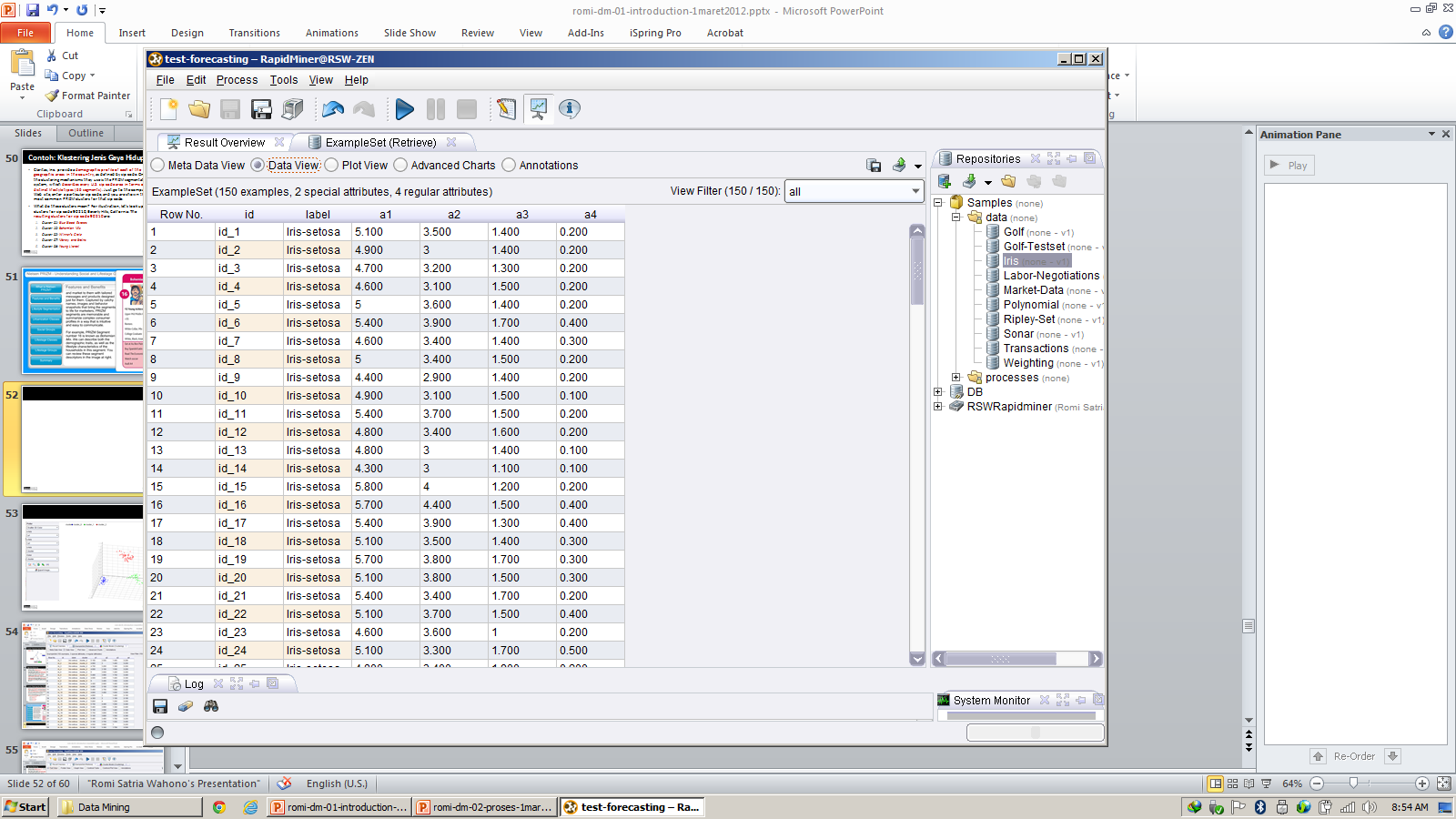 Klastering Bunga Iris
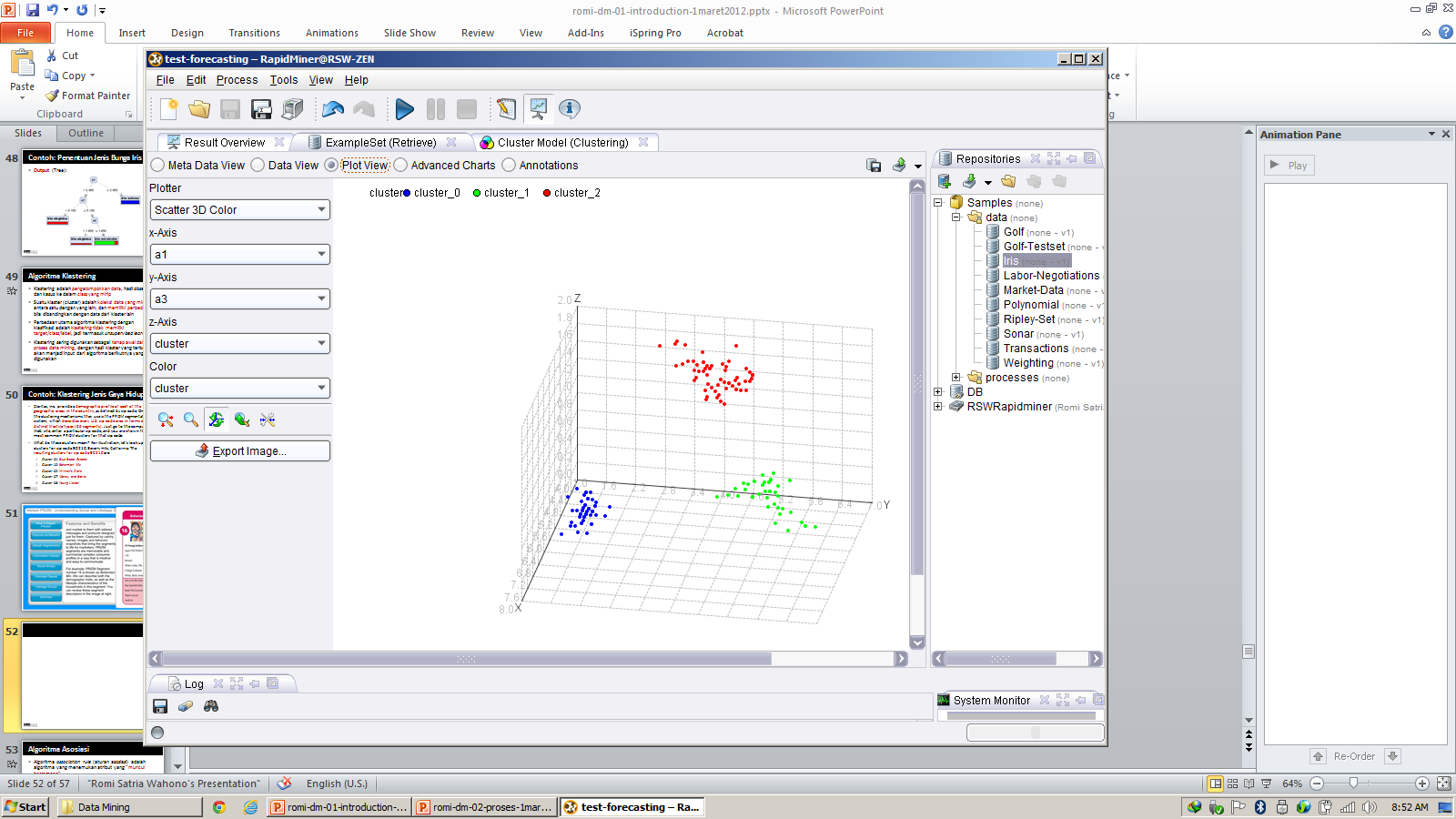 Algoritma Data Mining (DM)
Estimation (Estimasi):
Linear Regression, Neural Network, Support Vector Machine, etc
Prediction/Forecasting (Prediksi/Peramalan):
Linear Regression, Neural Network, Support Vector Machine, etc
Classification (Klasifikasi):
Naive Bayes, K-Nearest Neighbor, C4.5, ID3, CART, Linear Discriminant Analysis, etc
Clustering (Klastering):
K-Means, K-Medoids, Self-Organizing Map (SOM), Fuzzy C-Means, etc
Association (Asosiasi):
FP-Growth, A Priori, etc
Metode Learning Pada Algoritma DM
Metode Learning Pada Algoritma DM
Supervised Learning (Pembelajaran dengan Guru):
Sebagian besar algoritma data mining (estimation, prediction/forecasting, classification) adalah supervised learning 
Variabel yang menjadi target/label/class ditentukan
Algoritma melakukan proses belajar berdasarkan nilai dari variabel target yang terasosiasi dengan nilai dari variable prediktor
Dataset with Attribute and Class
Attribute
Class/Label
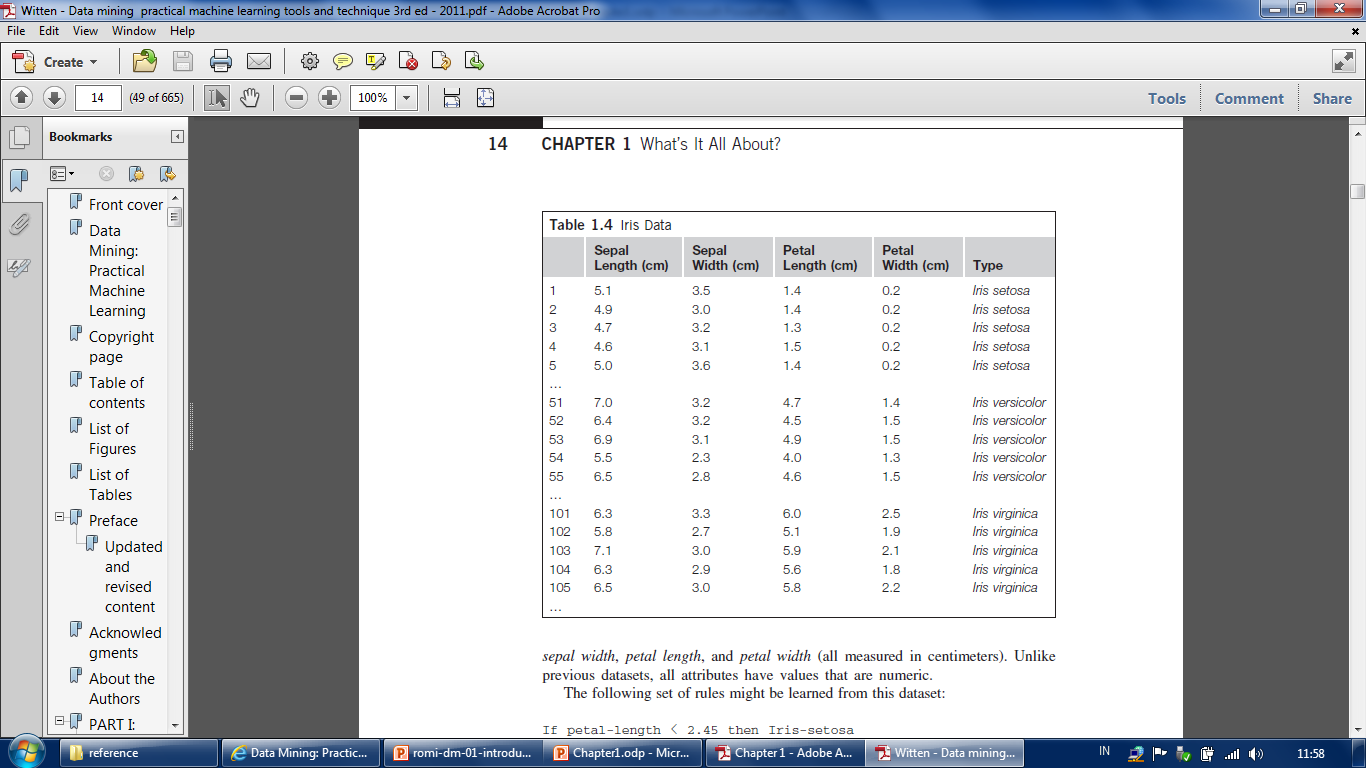 Metode Learning Pada Algoritma DM
Unsupervised Learning (Pembelajaran tanpa Guru): 
Algoritma data mining mencari pola dari semua variable (atribut)
Variable (atribut) yang menjadi target/label/class tidak ditentukan (tidak ada)
Algoritma clustering adalah algoritma unsupervised learning
Dataset with Attribute (No Class)
Attribute
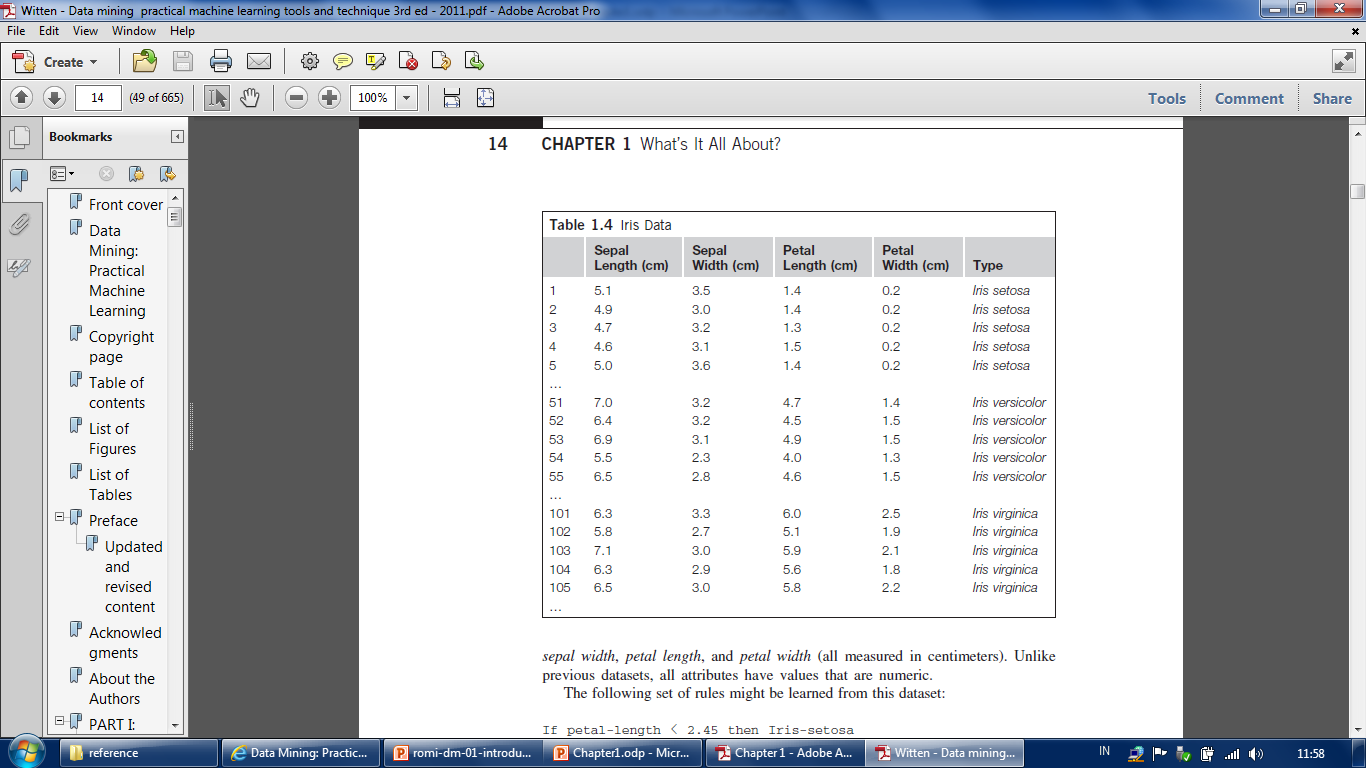 Metode Learning Pada Algoritma DM
Association Learning (Pembelajaran untuk Asosiasi Atribut)
Proses learning pada algoritma asosiasi (association rule) agak berbeda karena tujuannya adalah untuk mencari atribut yang muncul bersamaan dalam satu transaksi 
Algoritma asosiasi biasanya untuk analisa transaksi belanja, dengan konsep utama adalah mencari “produk/item mana yang dibeli bersamaan”
Pada pusat perbelanjaan banyak produk yang dijual, sehingga pencarian seluruh asosiasi produk memakan cost tinggi, karena sifatnya yang kombinatorial
Algoritma association rule seperti a priori algorithm, dapat memecahkan masalah ini dengan efisien
Asosiasi
Proses Utama pada Data Mining
Output/Pola/Model/Knowledge
Formula/Function (Rumus atau Fungsi Regresi)
WAKTU TEMPUH = 0.48 + 0.6 JARAK + 0.34 LAMPU + 0.2 PESANAN 

Decision Tree (Pohon Keputusan)


Rule (Aturan)
IF ips3=2.8  THEN lulustepatwaktu
Cluster (Klaster)
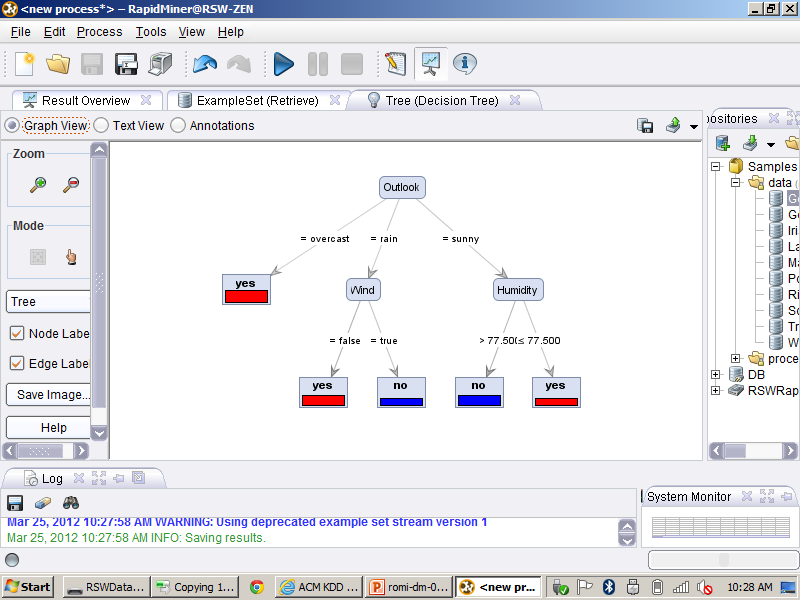 Input – Metode – Output – Evaluation
Cognitive-Performance Test
Sebutkan 5 peran utama data mining!
Jelaskan perbedaan estimasi dan prediksi!
Jelaskan perbedaan estimasi dan klasifikasi!
Jelaskan perbedaan klasifikasi dan klastering!
Jelaskan perbedaan klastering dan prediksi!
Jelaskan perbedaan supervised dan unsupervised learning,!
Sebutkan tahapan utama proses data mining!
Algoritma Data Mining
Algoritma Klasifikasi
Klasifikasi adalah algoritma yang menggunakan data dengan target/class/label berupa nilai kategorikal (nominal)
Contoh, apabila target/class/label adalah pendapatan, maka bisa digunakan nilai nominal (kategorikal) sbb: pendapatan besar, menengah, kecil 
Contoh lain adalah rekomendasi contact lens, apakah menggunakan yang jenis soft, hard atau none
Algoritma klasifikasi yang biasa digunakan adalah: Naive Bayes, K-Nearest Neighbor, C4.5, ID3, CART, Linear Discriminant Analysis, etc
Contoh: Rekomendasi Main Golf
Input:
 








Output (Rules):
If outlook = sunny and humidity = high then play = noIf outlook = rainy and windy = true then play = noIf outlook = overcast then play = yesIf humidity = normal then play = yesIf none of the above then play = yes
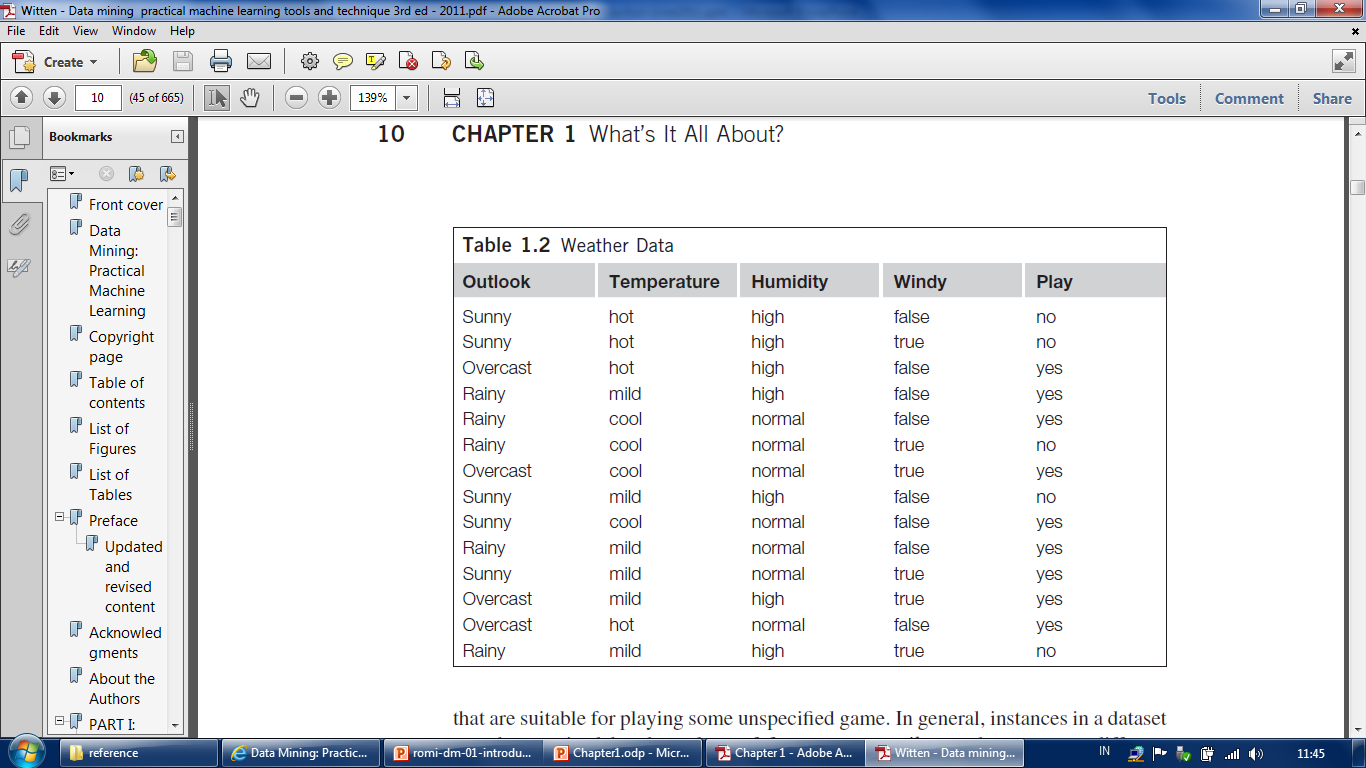 Contoh: Rekomendasi Main Golf
Input (Atribut Nominal dan Numerik):








Output (Rules):
If outlook = sunny and humidity = high then play = no
If outlook = sunny and humidity > 83 then play = no
If outlook = rainy and windy = true then play = no
If outlook = overcast then play = yes
If humidity < 85 then play = yes
If none of the above then play = yes
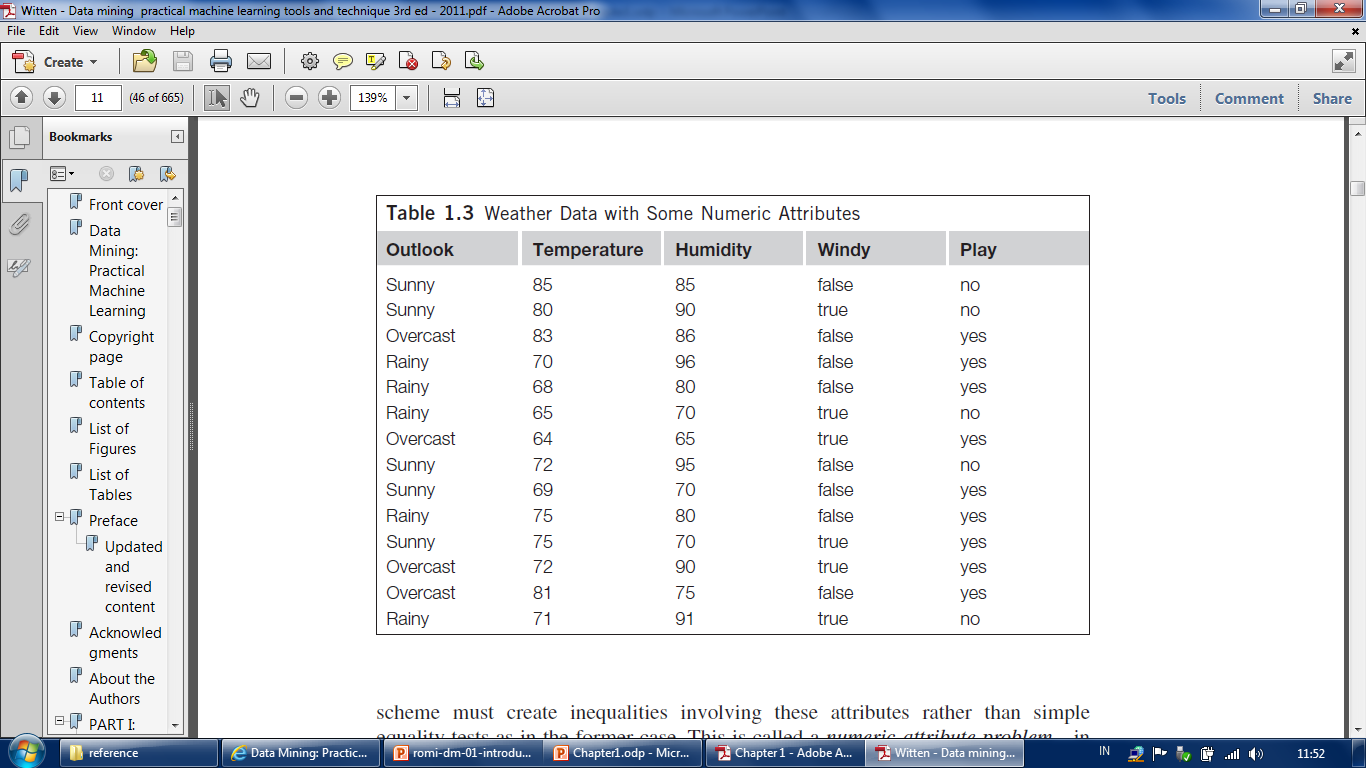 Contoh: Rekomendasi Main Golf
Output (Tree):
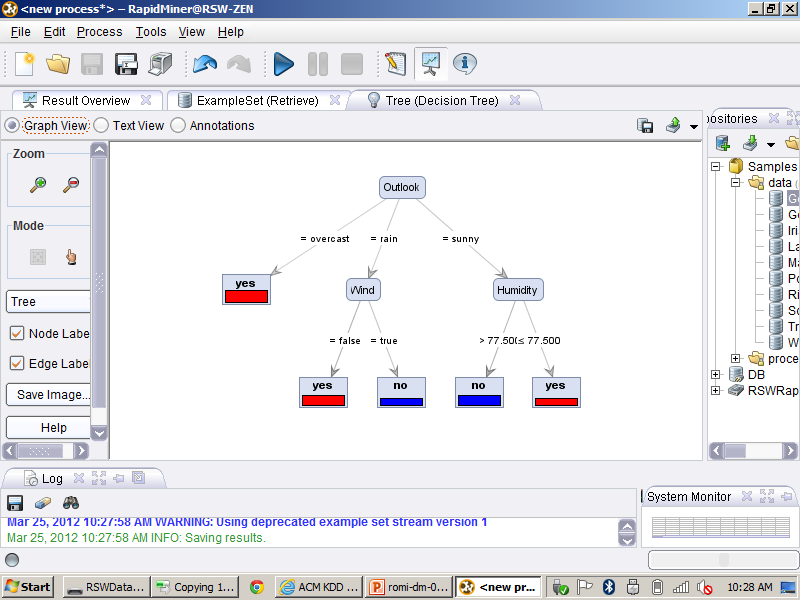 Contoh: Rekomendasi Contact Lens
Input:
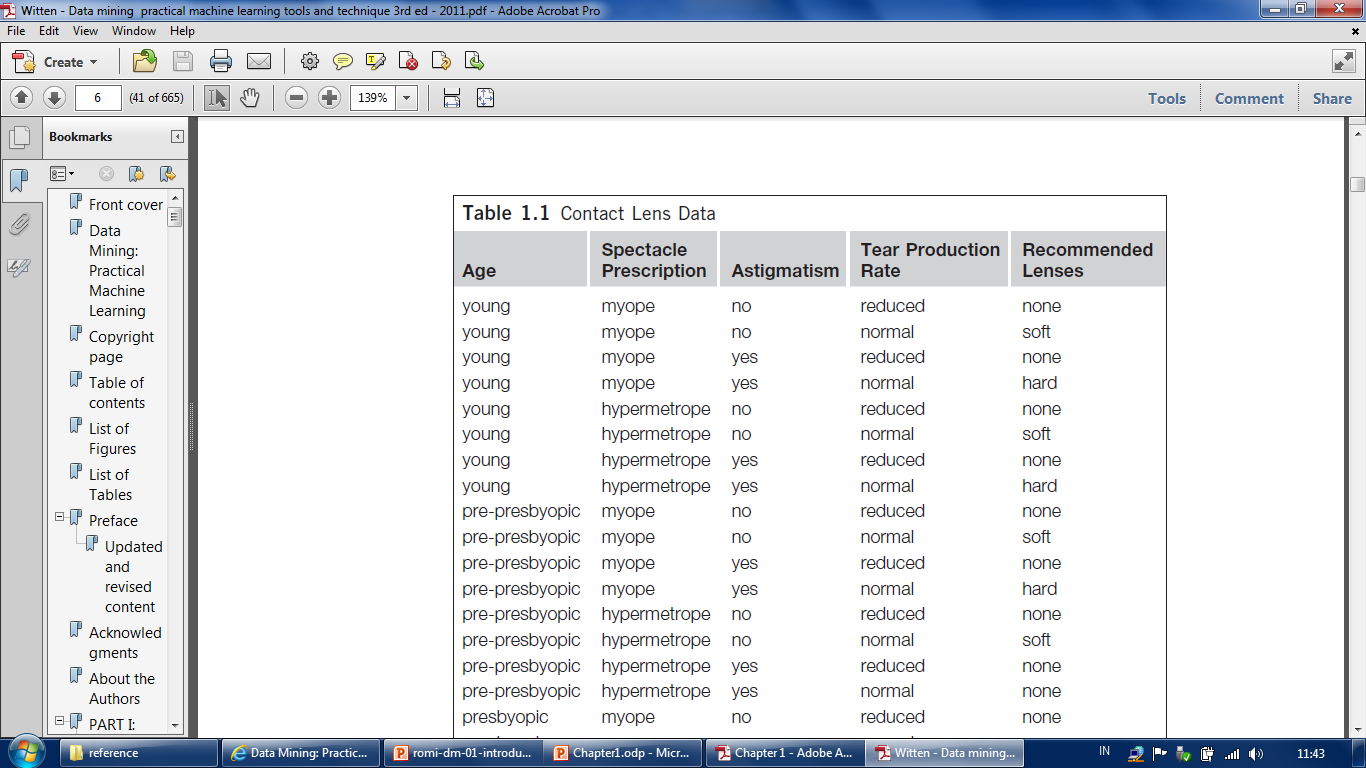 Contoh: Rekomendasi Contact Lens
Output/Model (Tree):
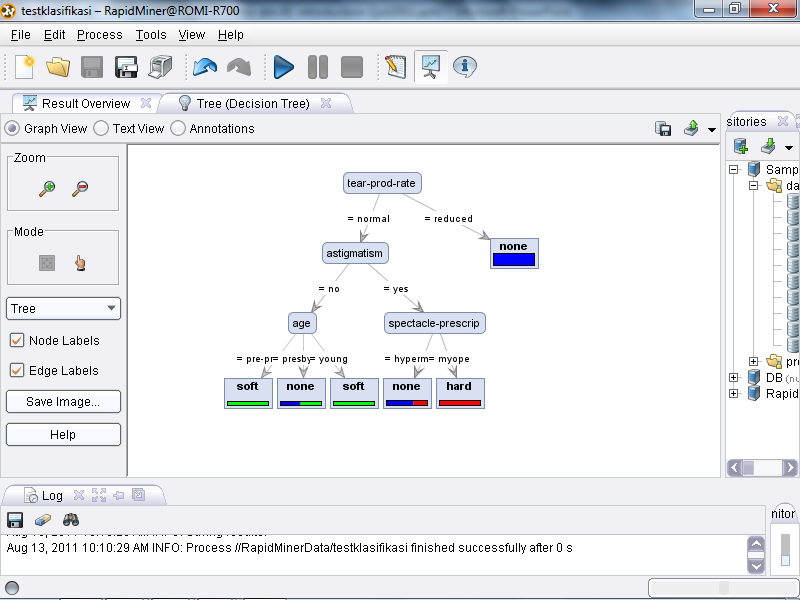 Contoh: Penentuan Jenis Bunga Iris
Input:
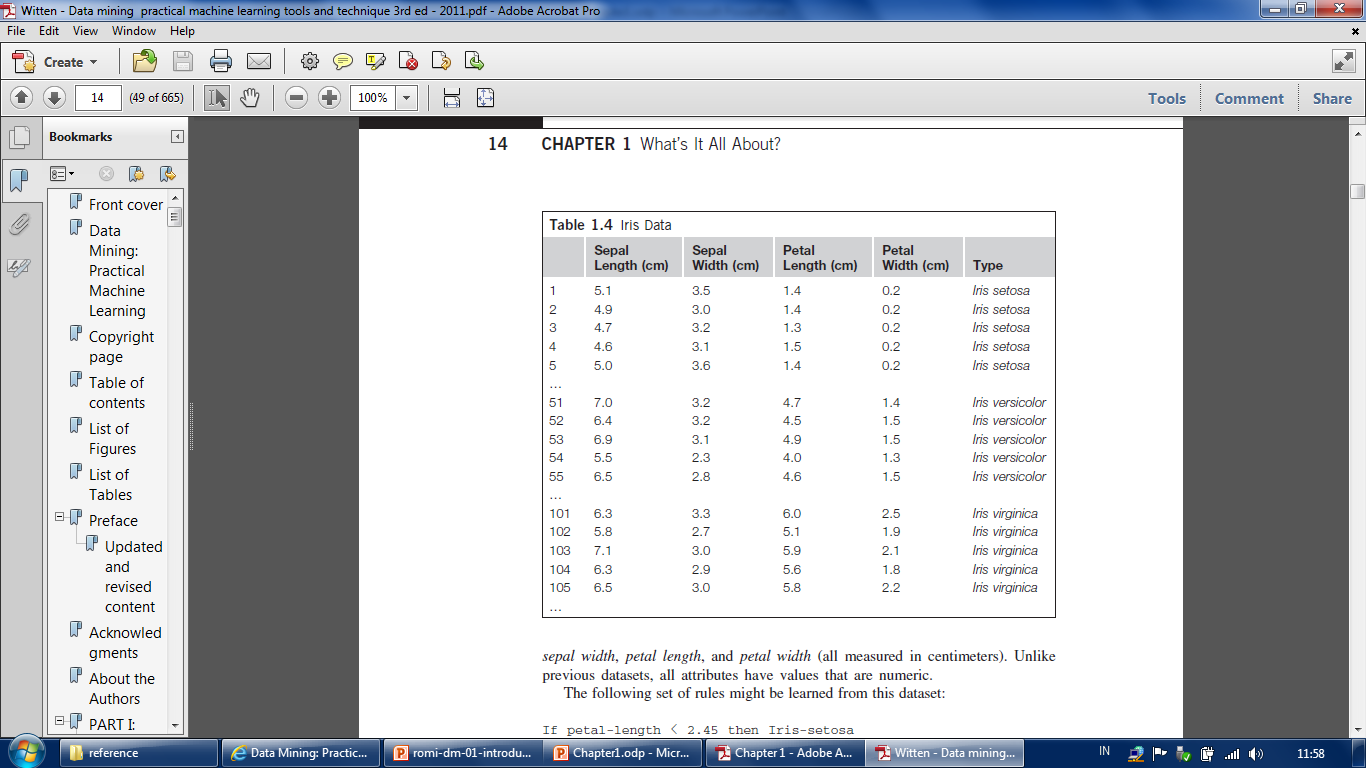 Contoh: Penentuan Jenis Bunga Iris
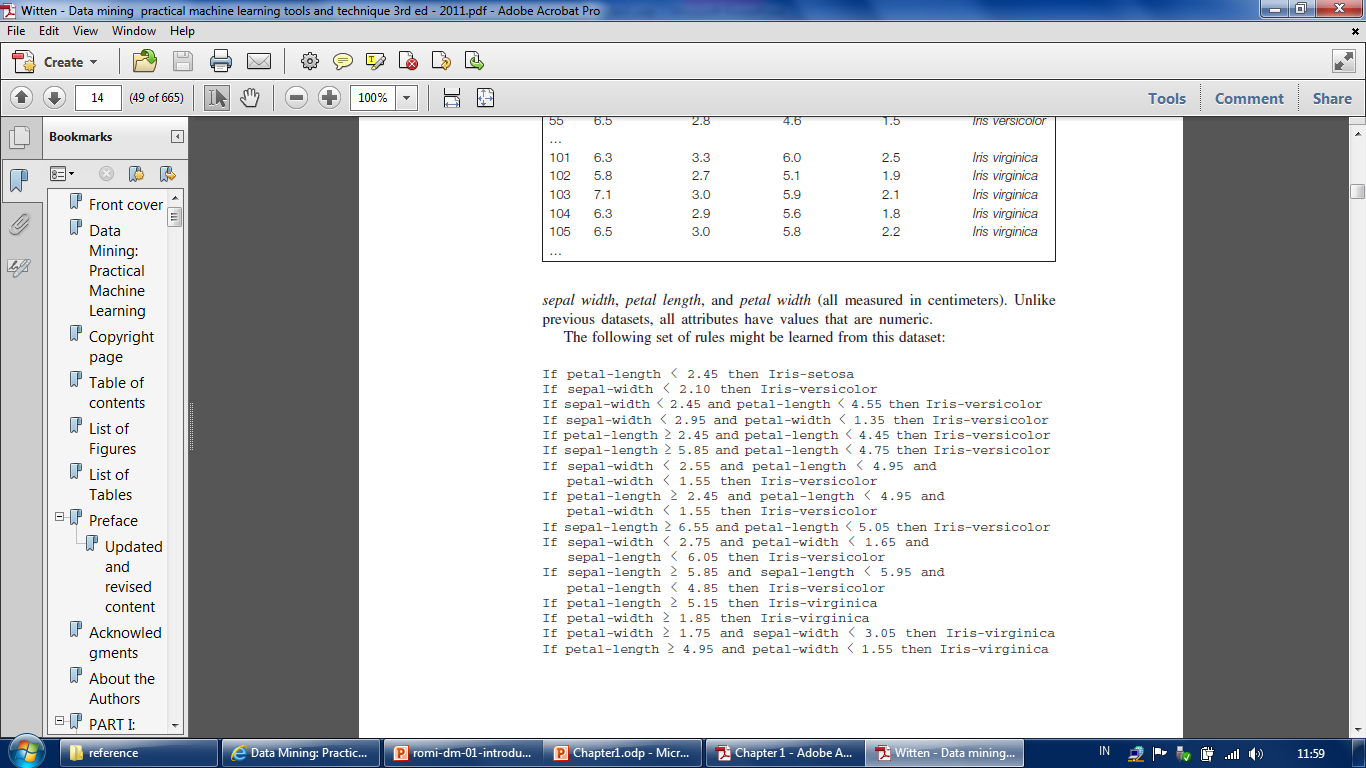 Output (Rules):
Contoh: Penentuan Jenis Bunga Iris
Output (Tree):
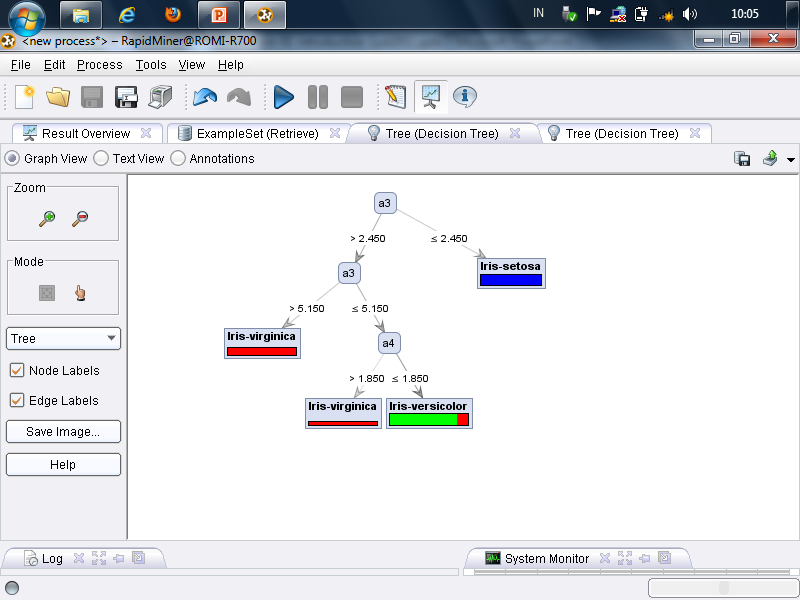 Algoritma Estimasi
Algoritma estimasi mirip dengan algoritma klasifikasi, tapi variabel target adalah berupa bilangan numerik (kontinyu) dan bukan kategorikal (nominal atau diskrit)
Estimasi nilai dari variable target ditentukan berdasarkan nilai dari variabel prediktor (atribut)
Algoritma estimasi yang biasa digunakan adalah: Linear Regression, Neural Network, Support Vector Machine
Contoh: Estimasi Performansi CPU
Example: 209 different computer configurations





Linear regression function
PRP = 	-55.9 + 0.0489 MYCT + 0.0153 MMIN + 0.0056 MMAX		+ 0.6410 CACH - 0.2700 CHMIN + 1.480 CHMAX
Cycle time (ns)
Main memory (Kb)
Cache (Kb)
Channels
Performance
MYCT
MMIN
MMAX
CACH
CHMIN
CHMAX
PRP
1
125
256
6000
256
16
128
198
2
29
8000
32000
32
8
32
269
…
208
480
512
8000
32
0
0
67
209
480
1000
4000
0
0
0
45
Algoritma Prediksi
Algoritma prediksi/forecasting sama dengan algoritma  estimasi di mana label/target/class bertipe numerik, bedanya adalah data yang digunakan merupakan data rentet waktu(data time series)
Istilah prediksi kadang digunakan juga untuk klasifikasi, tidak hanya untuk prediksi time series, karena sifatnya yang bisa menghasilkan class berdasarkan berbagai atribut yang kita sediakan
Semua algoritma estimasi dapat digunakan untuk prediksi/forecasting
Contoh: Prediksi Harga Saham
Dataset harga saham dalam bentuk time series (rentet waktu) harian
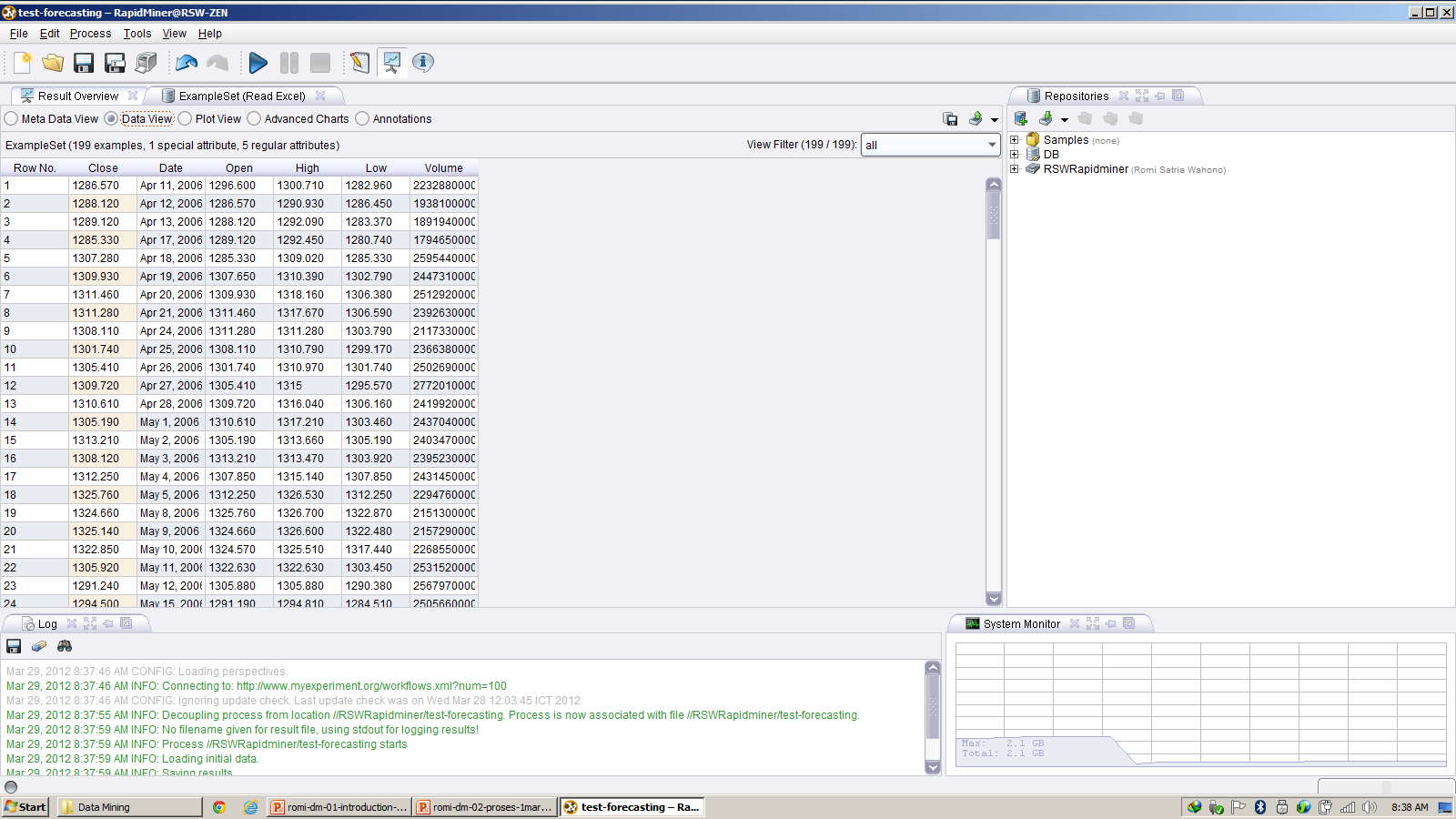 Contoh: Prediksi Harga Saham (Plot)
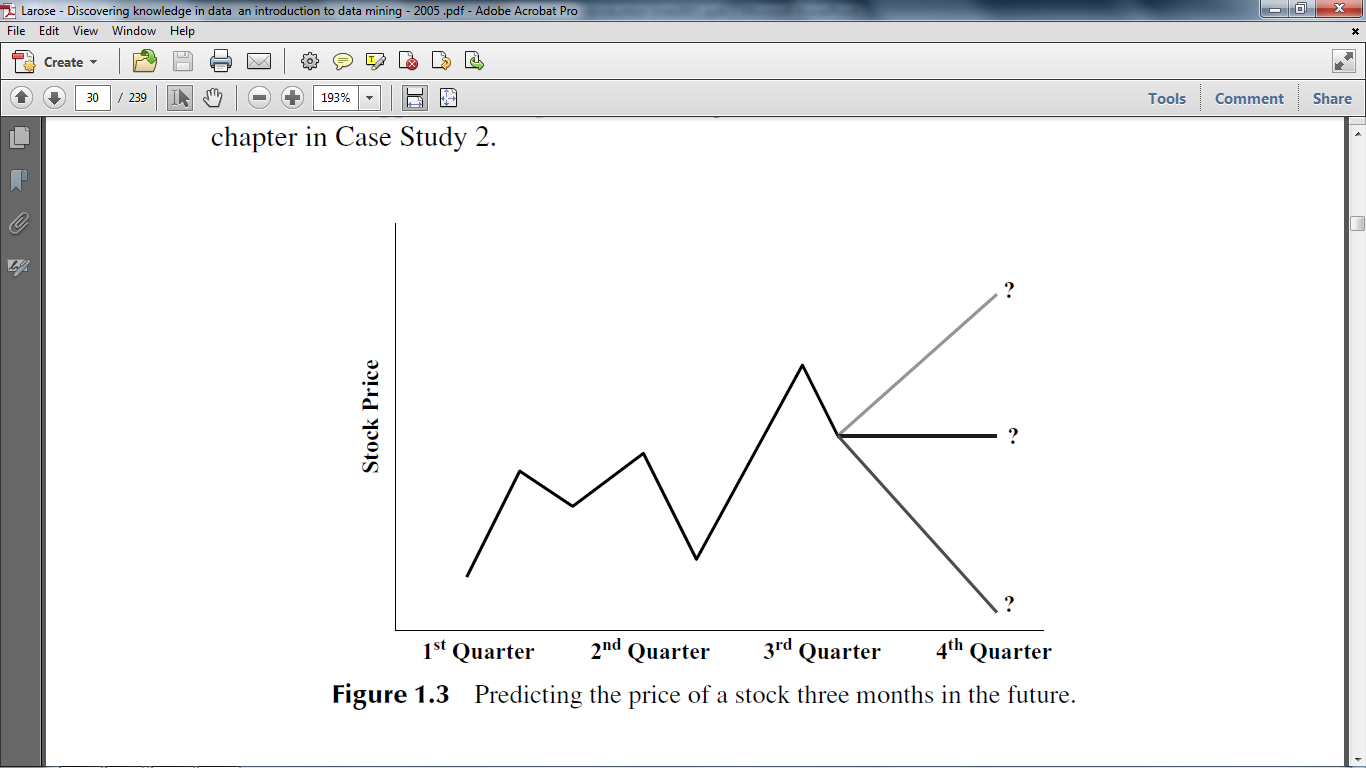 Contoh: Prediksi Harga Saham (Plot)
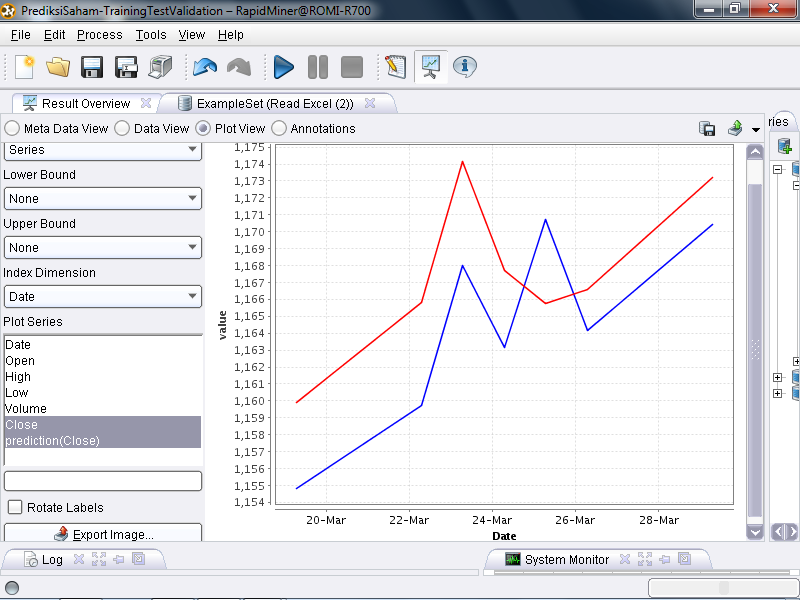 Algoritma Klastering
Klastering adalah pengelompokkan data, hasil observasi dan kasus ke dalam class yang mirip
Suatu klaster (cluster) adalah koleksi data yang mirip antara satu dengan yang lain, dan memiliki perbedaan bila dibandingkan dengan data dari klaster lain
Perbedaan utama algoritma klastering dengan klasifikasi adalah klastering tidak memiliki target/class/label, jadi termasuk unsupervised learning
Klastering sering digunakan sebagai tahap awal dalam proses data mining, dengan hasil klaster yang terbentuk akan menjadi input dari algoritma berikutnya yang digunakan
Contoh: Klastering Bunga Iris
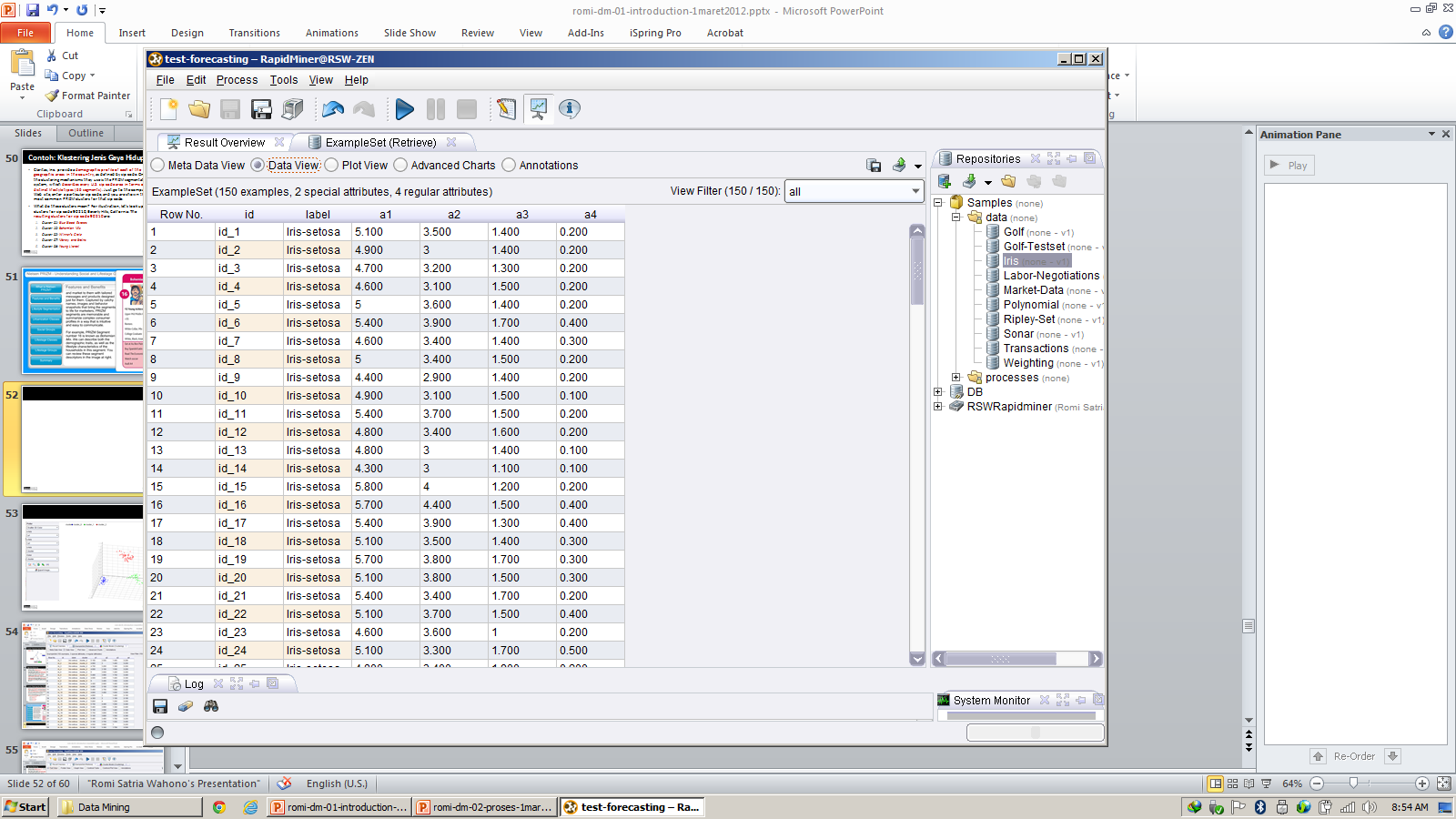 Contoh: Klastering Bunga Iris (Plot)
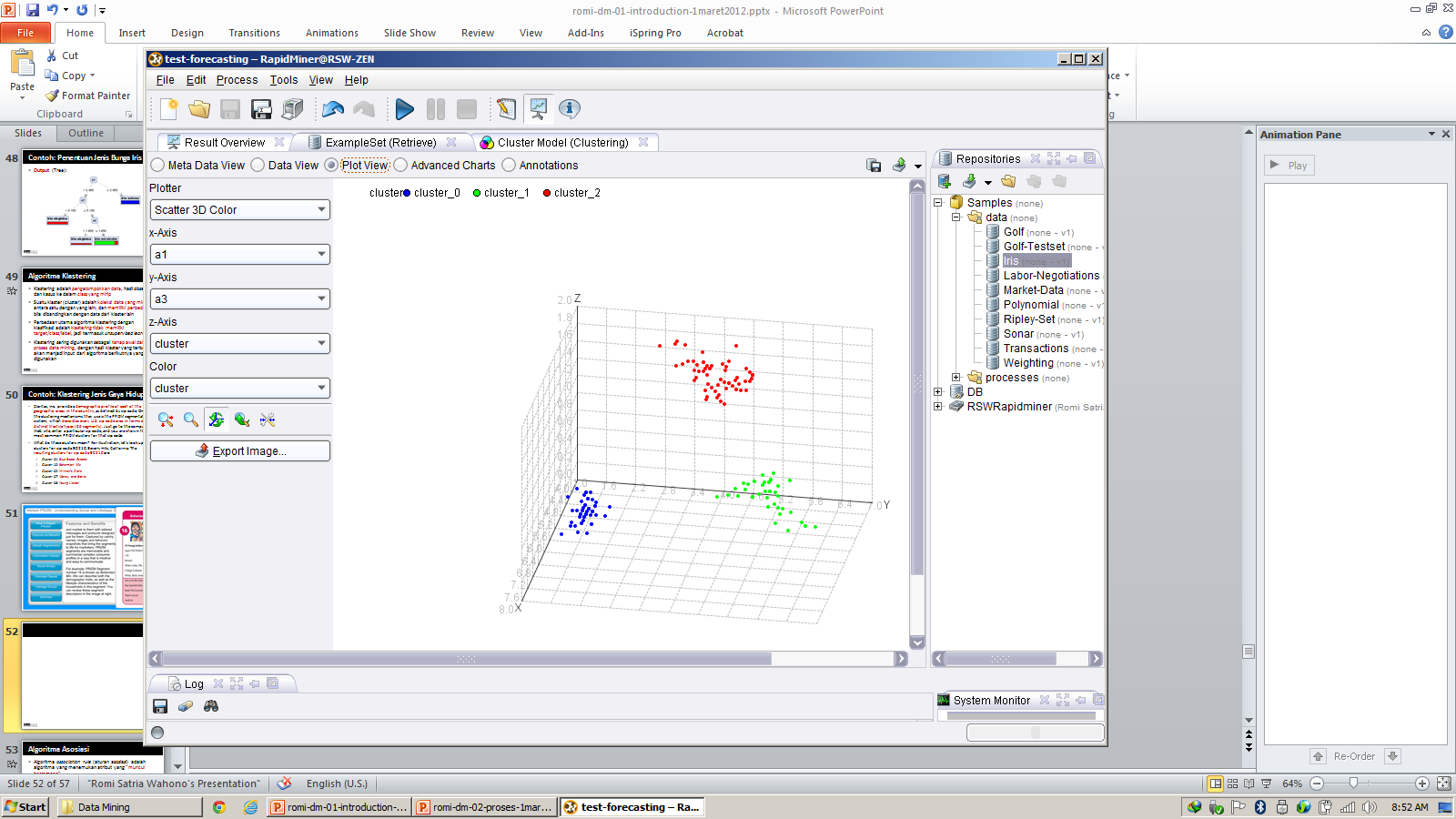 Contoh: Klastering Bunga Iris (Table)
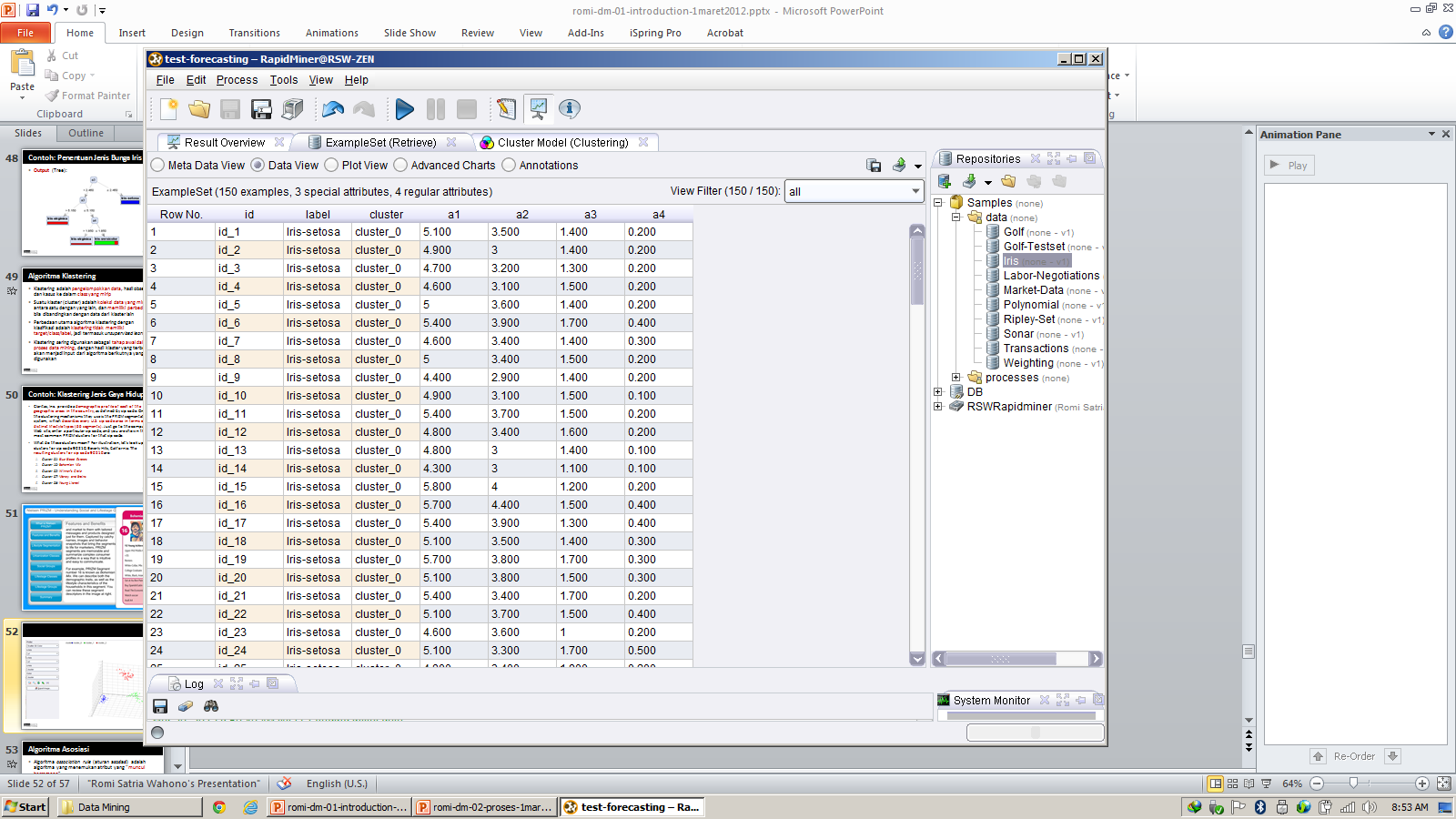 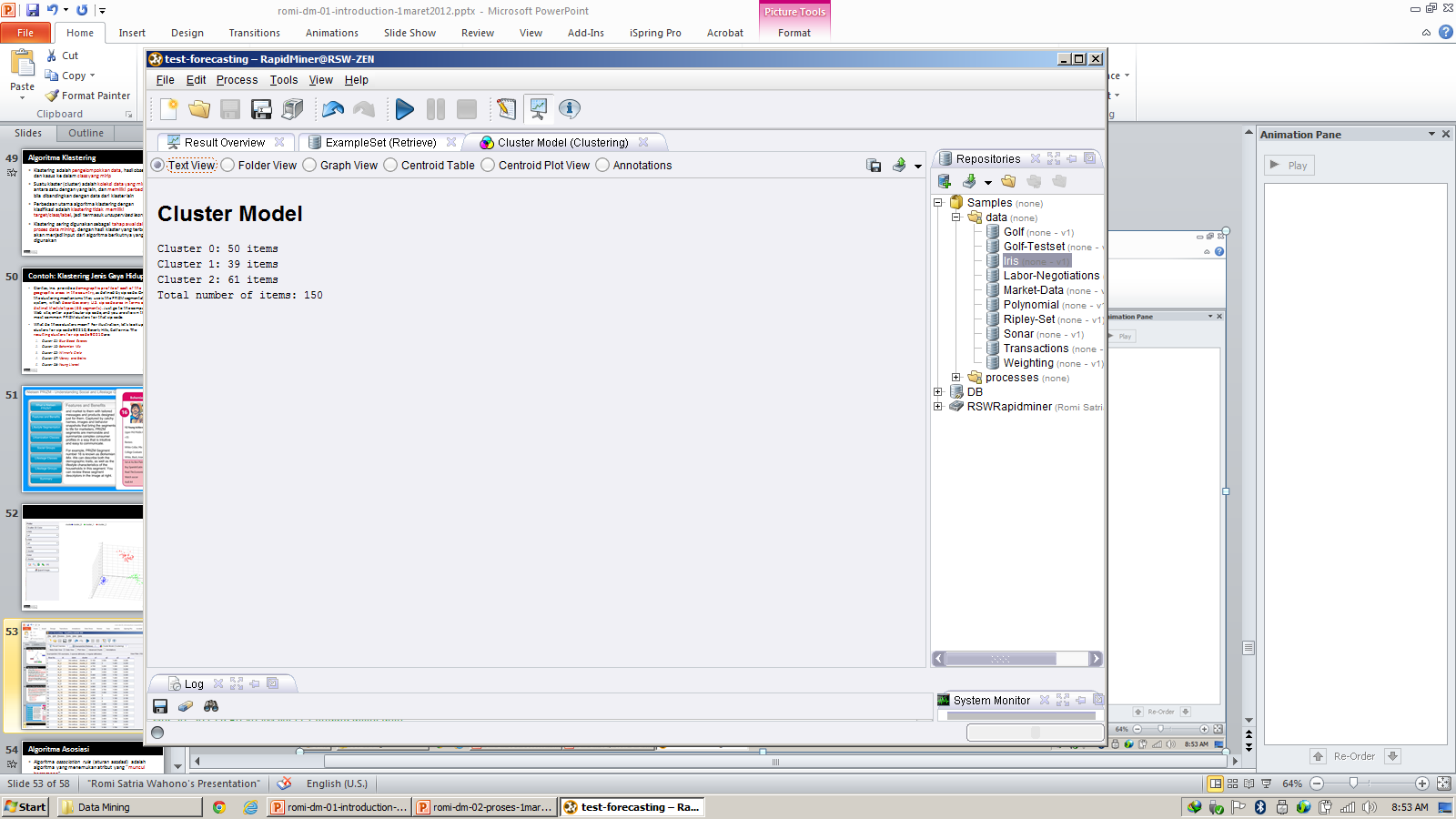 Algoritma Asosiasi
Algoritma association rule (aturan asosiasi) adalah algoritma yang menemukan atribut yang “muncul bersamaan”
Dalam dunia bisnis, sering disebut dengan affinity analysis atau market basket analysis
Algoritma asosiasi akan mencari aturan yang menghitung hubungan diantara dua atau lebih atribut
Algoritma association rules berangkat dari pola “If antecedent, then consequent,” bersamaan dengan pengukuran support (coverage) dan confidence (accuration) yang terasosiasi dalam aturan
Algoritma Asosiasi
Contoh, pada hari kamis malam, 1000 pelanggan telah melakukan belanja di supermaket ABC, dimana:
200 orang membeli Sabun Mandi
dari 200 orang yang membeli sabun mandi, 50 orangnya membeli Fanta
Jadi, association rule menjadi, “Jika membeli sabun mandi, maka membeli Fanta”, dengan nilai support = 200/1000 = 20% dan nilai confidence = 50/200 = 25%
Algoritma association rule diantaranya adalah: A priori algorithm, FP-Growth algorithm, GRI algorithm
Contoh Penerapan Data Mining
Penentuan kelayakan aplikasi peminjaman uang di bank
Penentuan pasokan listrik PLN untuk wilayah Jakarta
Diagnosis pola kesalahan mesin
Perkiraan harga saham dan tingkat inflasi
Analisis pola belanja pelanggan
Memisahkan minyak mentah dan gas alam
Pemilihan program TV otomatis
Penentuan pola pelanggan yang loyal pada perusahaan operator telepon
Deteksi pencucian uang dari transaksi perbankan
Deteksi serangan (intrusion) pada suatu jaringan
Cognitive-Performance Test
Sebutkan 5 peran utama data mining!
algoritma apa saja yang dapat digunakan untuk 5 peran utama data mining di atas?
Jelaskan perbedaan estimasi dan prediksi!
Jelaskan perbedaan estimasi dan klasifikasi!
Jelaskan perbedaan klasifikasi dan klastering!
Jelaskan perbedaan klastering dan prediksi!
Jelaskan perbedaan supervised dan unsupervised learning!
Sebutkan tahapan utama proses data mining!